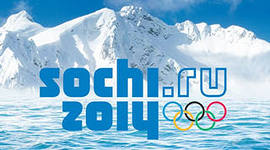 ТЕМА: 
«ОЛИМПИЙСКИЕ ИГРЫ 2014»
зимние виды спорта
Разработала преподаватель КГБОУ нпо пу №8 Ермолова Наталья владимировна
Цели внеклассного мероприятия
формировать у учащихся представление об олимпийских зимних видах спорта;
- закрепить знания об истории Олимпийских игр; 
- дать представление о предстоящих зимних Олимпийских играх в Сочи;
 -воспитывать стремление к здоровому образу  жизни;
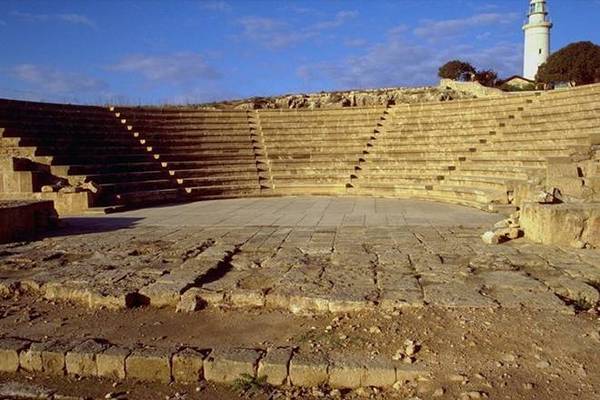 Сведения о происхождении игр утеряны, но сохранилось несколько легенд, описывающих это событие. Первое документально подтверждённое относится к 776 году до н. э. игры были учреждены Гераклом , хотя известно, что  проводились они и раньше. На время проведения игр объявлялось священное перемирие (экехерия), в это время нельзя было вести войну, хотя это неоднократно нарушалось. Игры проводились на юге Греции в городе Олимпия.
Зимние Олимпийские игры 2014 
официальное название XXII зимние Олимпийские игры — международное спортивное мероприятие, которое пройдёт с 7 по 23 февраля 2014 года.
Столица Олимпиады, Сочи (Россия), была выбрана во время 119-ой сессии МОК в Гватемале 4 июля 2007 года.
В России Олимпийские игры пройдут во второй раз (до этого в Москве в 1980 году прошли XXII летние Олимпийские игры), и впервые — зимние Игры.
По окончании Олимпийских игр на тех же объектах будут проведены зимние Паралимпийские игры 2014.
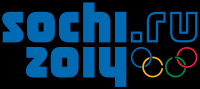 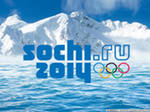 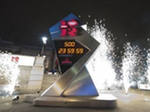 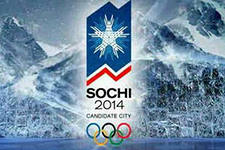 Зимние Олимпийские игры были учреждены  в 1924 году, которые первоначально проводились в тот же год, что и летние. Однако начиная с 1994 года, время проведения зимних Олимпийских игр сдвинуто на два года относительно времени проведения летних игр. В тех же местах проведения Олимпийских игр спустя две недели проводятся Паралимпийские игры для людей с ограниченными способностями.
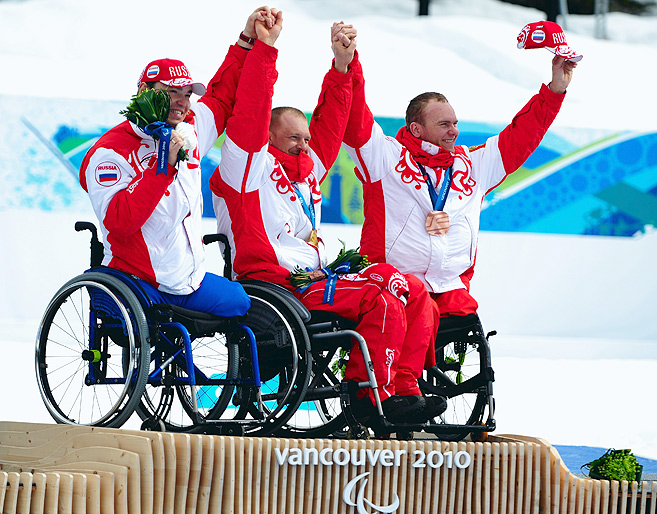 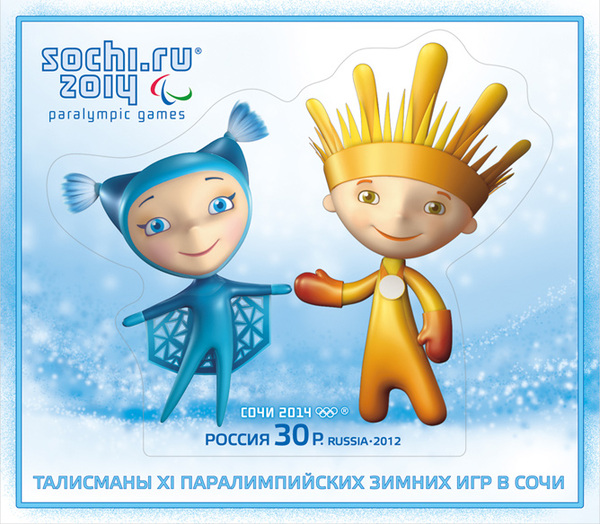 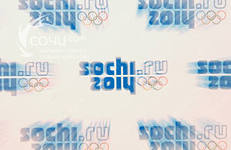 Пятнадцать зимних спортивных дисциплин, объединённых в семь олимпийских видов спорта, включены в программу зимних Олимпийских игр 2014. Сюда входят три коньковых вида, шесть лыжных видов, два вида бобслея, а также четыре отдельных вида спорта.

-Конькобежный спорт: фигурное катание, шорт-трек и скоростной бег на коньках

-Лыжный спорт: горные лыжи, лыжные гонки, лыжное двоеборье, прыжки на лыжах с трамплина, фристайл и сноуборд

-Бобслей: бобслей и скелетон


Биатлон

Керлинг

Хоккей на льду

Санный спорт
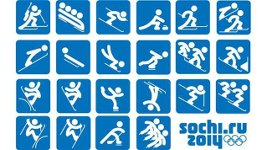 Коньковые виды спорта
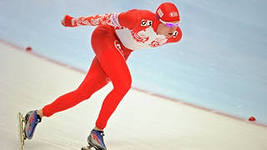 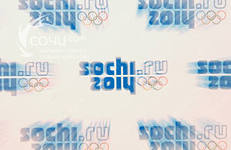 Конькобежный спорт 
(Скоростной бег на коньках — англ. Speed Skating) — вид спорта, в котором необходимо как можно быстрее преодолевать определённую дистанцию на ледовом стадионе по замкнутому кругу.
Конькобежный спорт — один из старейших видов спорта. Самые древние коньки, обнаруженные археологами, принадлежали кимерийцам — кочевому племени, жившему 3200 лет назад в Северном Причерноморье. Такие коньки изготавливались из фаланги передних ног лошадей.
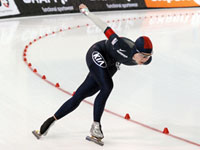 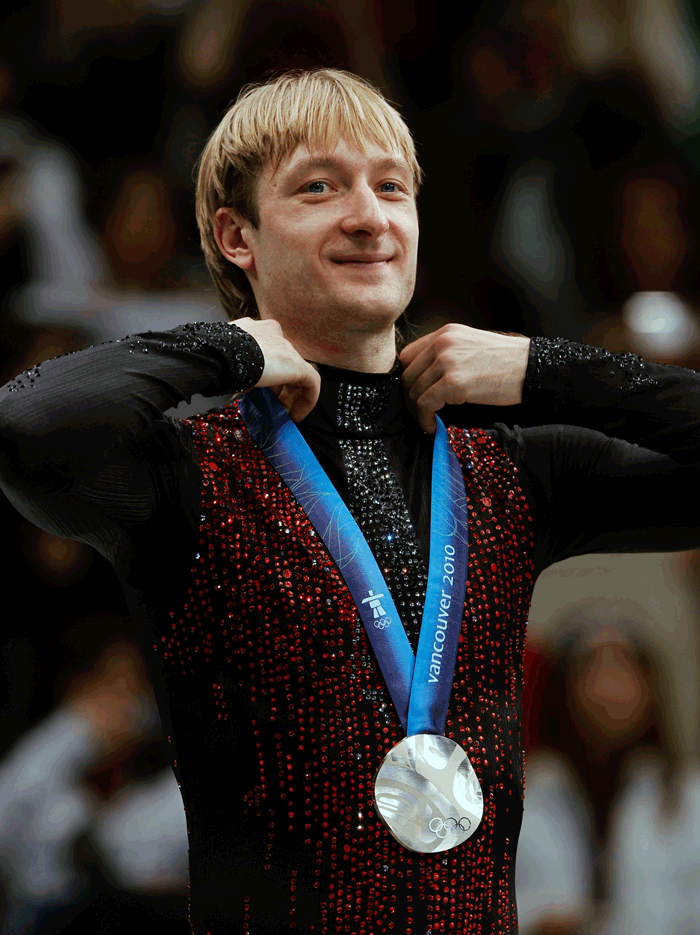 Фигурное катание 
 родиной фигурного катания считают Голландию. Именно там, в XIII — XIV веках появились первые железные коньки. в России оно было известно ещё с времён Петра I, который  придумал новый способ крепления коньков – прямо к сапогам и создал, таким образом, «протомодель» сегодняшнего оснащения фигуристов.
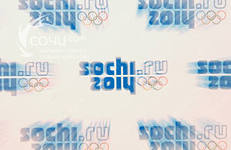 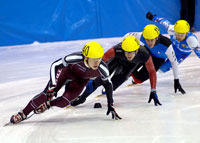 Шорт-трек 
(англ. short track — короткая дорожка), вид скоростного бега на коньках, заключающийся в максимально быстром преодолении соревновательной дистанции внутри хоккейной площадки (окружность катка — 111,12 м). Зародился шорт-трек в Канаде в начале 20 века.
Лыжные виды спорта
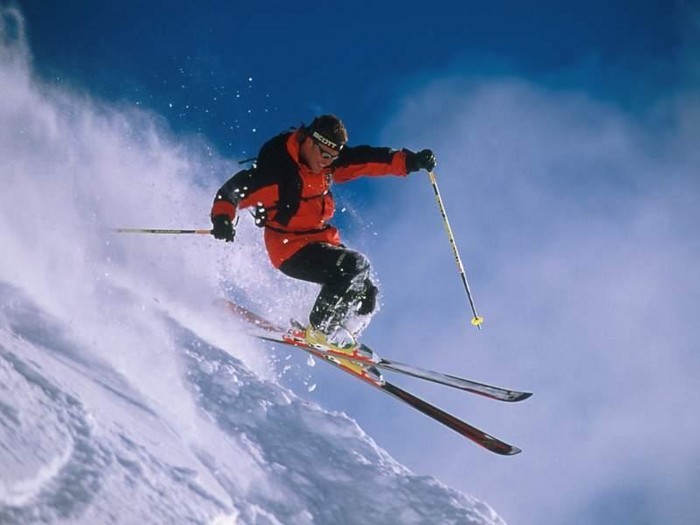 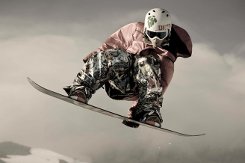 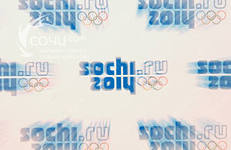 Горнолыжный спорт
По общему мнению, изобретателями горных лыж являются скандинавские крестьяне, которые использовали укороченные лыжи и палку с расширением на конце для спуска с горных склонов. Уже в 1767 году норвежцы устроили первые соревнования по спуску с гор на лыжах. В программу зимних Олимпийских игр горнолыжный спорт был введен в 1936 году.
В России горнолыжный спорт появился в начале прошлого века, когда среди российских лыжников выделилась группа, которая называлась «горняки». Эти лыжники равнинному бегу предпочли скоростное катание с гор.
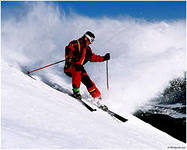 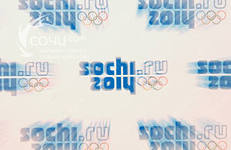 Лыжные гонки
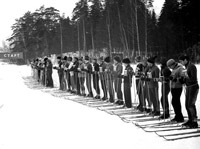 Лыжные гонки — гонки на лыжах на определённую дистанцию по специально подготовленной трассе.
Впервые состязания в лыжном беге на скорость состоялись в Норвегии в 1767 году.
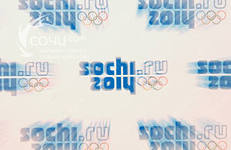 ЛЫЖНОЕ ДВОЕБОРЬЕ
Впервые соревнования по лыжному двоеборью были включены в олимпийскую программу в 1924 г. в Шамони. 
19 февраля 1912 года на «Северном» трамплине под Петербургом были проведены первые в России соревнования по лыжному двоеборью — прыжки с трамплина и лыжная гонка на дистанцию 4 версты.
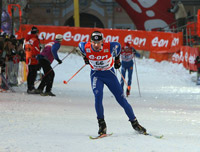 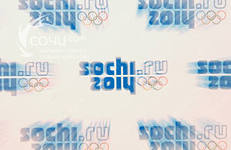 Прыжки с трамплина
Прыжки с трамплина — вид спорта, включающий прыжки на лыжах со специально оборудованных трамплинов. Этот вид спорта зародился в Норвегии, где был распространен народный обычай состязаться в искусстве катания с гор (слалом).
В программе первых Зимних Олимпийских игр в Шамони (1924) были включены прыжки с 70 метрового трамплина, позднее и с 90 метрового трамплина. До предстоящей олимпиады соревновались только мужчины.
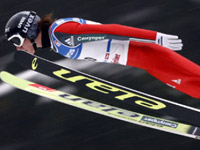 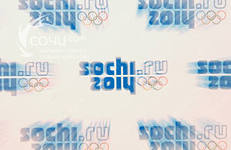 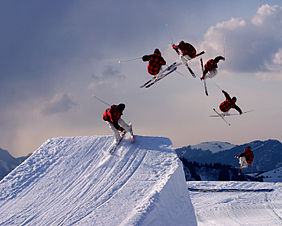 Фристайл
Фристайл — вид лыжного спорта. В состав фристайла входят: лыжная акробатика, скикросс и могул. 
В лыжной акробатике спортсмены со специально спрофилированного трамплина совершают серию различных по сложности прыжков и сальто. 
Могул — это спуск по бугристому, кочковатому склону. Лавируя между буграми, спортсмен постоянно поворачивает ноги с лыжами то в одну, то в другую сторону. 
Ски-кросс – гонка по специальной горнолыжной трассе, включающая в себя снежные препятствия в виде различных трамплинов, волн, и виражей.
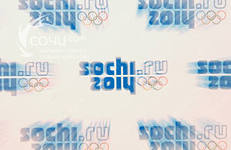 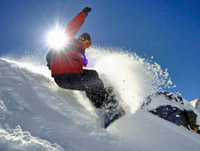 Сноубординг
Сноубординг  – вид спорта, включающий в себя скоростной спуск с горного склона, выполнение акробатических элементов на специальной трассе и пр. Сноубординг возник как естественное продолжение горнолыжного спорта. (Хотя сами сноубордисты с большой неохотой признают, – или не признают вовсе, – это родство, считая сноубординг совершенно самостоятельным видом спорта).
Виды бобслея
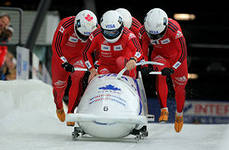 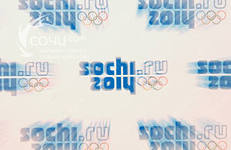 Виды спорта, включающие спуск по ледовому желобу, появились в начале 19-го века и остаются неотъемлемой частью спортивной международной арены и по сей день.
Бобслей представляет собой скоростной спуск с гор по специальным трассам с искусственным льдом на управляемых санях (бобах). В программу зимних Олимпийских игр бобслей был включен начиная с 1924 года.
Бобслей
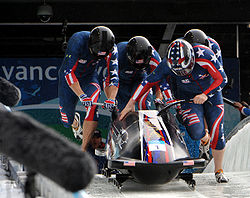 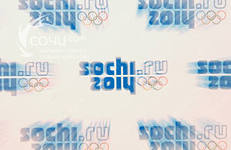 Скелетон
Скелетон - один из видов спуска на санях. Первые соревнования прошли в 1884 г. спортсмен лежит на скелетоне лицом вниз, головой вперед,           с вытянутыми вдоль тела руками и мчится со скоростью до 135 км. в час!
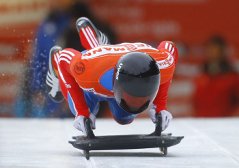 Отдельные виды спорта на олимпиаде2014
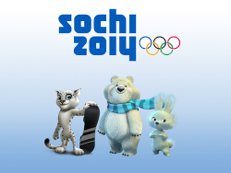 Биатлон
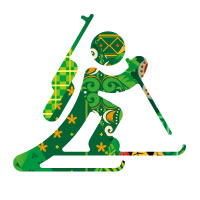 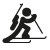 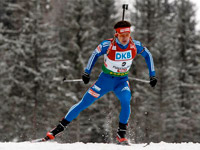 Изначально биатлон был, скорее, способом охоты жителей Северной Европы, нежели спортом. Сейчас биатлон представляет собой комбинацию лыжных гонок и пулевой стрельбы из малокалиберной винтовки. Биатлон входит в программу Олимпийских игр с 1960 года. Биатлон (от латинского bis — дважды и греческого ’άθλον — состязание, борьба) — зимний олимпийский вид спорта, сочетающий лыжную гонку со стрельбой из винтовки.
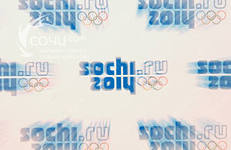 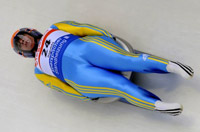 Санный спорт 
— это соревнования в скоростном спуске на одноместных или двухместных санях по заранее подготовленной трассе. Спортсмены располагаются на санях на спине, ногами вперед. Управление санями производится при помощи изменения положения тела.
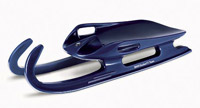 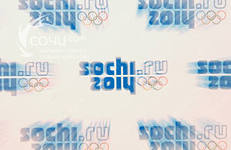 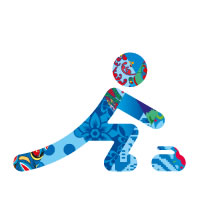 КЁРЛИНГ

Кёрлинг зародился в XVI веке в Шотландии. В него играли зимой на замёрзших прудах, болотах и озёрах. На самом древнем из найденных игровых камней – Стерлингском камне, названном в честь шотландского города Стерлинга - значится 1511 год. Кёрлинг постоянно входит в программу Олимпийских игр с 1998 года. Кёрлинг (англ. Curling) — командная спортивная игра на ледяной площадке. Участники двух команд поочерёдно пускают по льду специальные тяжёлые гранитные снаряды («камни») в сторону размеченной на льду мишени.
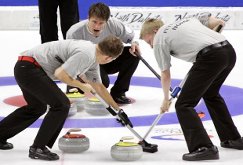 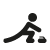 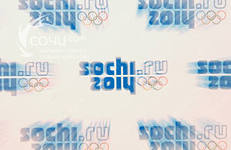 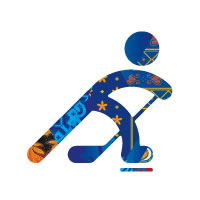 ХОККЕЙ
Хоккей с шайбой — спортивная игра, заключающаяся в противоборстве двух команд, которые, передавая шайбу клюшками, стремятся забросить её наибольшее количество раз в ворота соперника и не пропустить в свои. До сих пор существует несколько мнений относительно родины хоккея на льду. Точно известно лишь, что привезли его в Северную Америку англичане. Первыми играть в хоккей на льду начали солдаты, расквартированные в канадской провинции Новая Шотландия. 
Первый официальный международный турнир среди мужских команд по хоккею на льду состоялся на Олимпийских играх 1920 года.
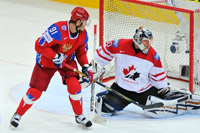 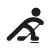 Это что-то новенькое…
В олимпийской программе «Сочи 2014» добавлены 12 новых видов соревнований,  9 из которых в одном из самых прогрессивных видов спорта – лыжном.
Это популярные среди молодежи 8 видов соревнований по фристайлу и сноуборду (по 4 в каждой дисциплине). 
Впервые представлены  прыжки с трамплина (женщины).
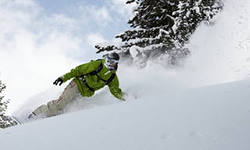 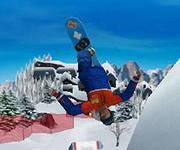 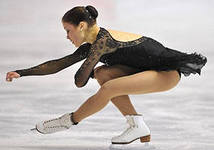 В олимпийскую программу «Сочи 2014» были добавлены командные соревнования в 3 дисциплинах: 
фигурном катании на коньках, санном спорте (эстафета) и биатлоне (смешанная эстафета). 
 	За 17 дней соревнований в 7 олимпийских видах спорта будут разыграны рекордные 98 комплектов наград. 
	На Игры приедут 6000 спортсменов-олимпийцев и членов команд из около 85 стран.
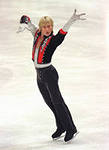 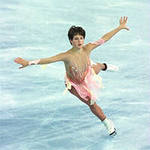 ЖЕЛАЕМ УДАЧИ НАШИМ ОЛИМПИЙЦАМ!!!
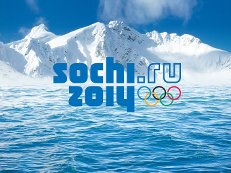 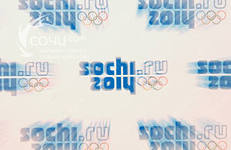 ИСТОЧНИКИ
sochi2014.com
olymps.ru›vidy-sporta/sanny
ru.wikipedia.org›wiki/Олимпийские_виды_спорта
Спасибо за внимание!
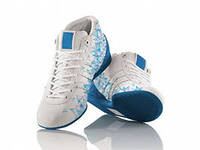